The state of the evidence: What we know, and don’t know, about the interaction of environment and health
Presentation at Building health into the urban environment: Evidence and opportunities
Royal Society of Medicine, Thursday 13 December 2018 
Paul Pilkington and Janet Ige, University of the West of England, Bristol
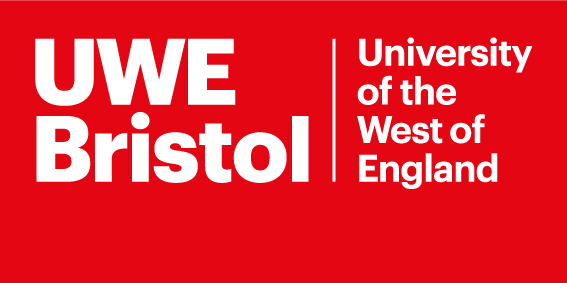 [Speaker Notes: Might need the other logos, but BATH presentation just has Uni of Bath so probably just leave as it is.]
UPSTREAM Project Team
Prof Gabriel Scally, Principal Investigator
Prof Judy Orme, Principal Investigator
Daniel Black, Project Director
Dr Paul Pilkington, Research Lead
(Literature Review and Interviews)
Dr Alistair Hunt, Research Lead (Economics)
Eleanor Eaton, Research Associate 
Dr Laurence Carmichael, Project Faculty Lead
Dr Ben Williams, Project Manager and
Research Fellow
Janet Ige, Research Associate
Dr Emily Prestwood, Research Associate
Prof Jim Longhurst, Senior Advisor
PUBLIC ENGAGEMENT
Ruth Larbey, Project Manager
(Shape Our City) Science Communication Unit
Sophie Laggan, Project Coordinator
(Shape Our City) Science Communication Unit
Dr Margarida Sardo, Project Evaluator
(Shape Our City) Science Communication Unit
Eleanor Shipman, Participatory artist
(Something Good, Something Useful)
INTERNATIONAL ADVISORS
Prof Kristie Ebi, Advisor (Climate Change and Health)
Prof Roderick Lawrence, Advisor (Trans-disciplinarity)
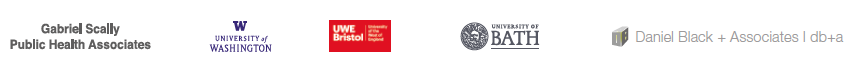 [Speaker Notes: Complete from list in the report
JI- done]
Presentation Outline
Context
Aim of review
Systematic review methods
Findings
Gaps and future challenges
3/30
Context
4
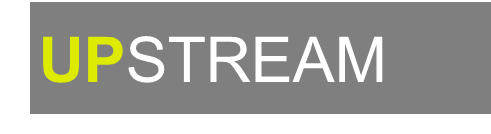 Moving health upstream 
in urban development planning
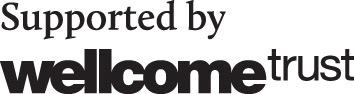 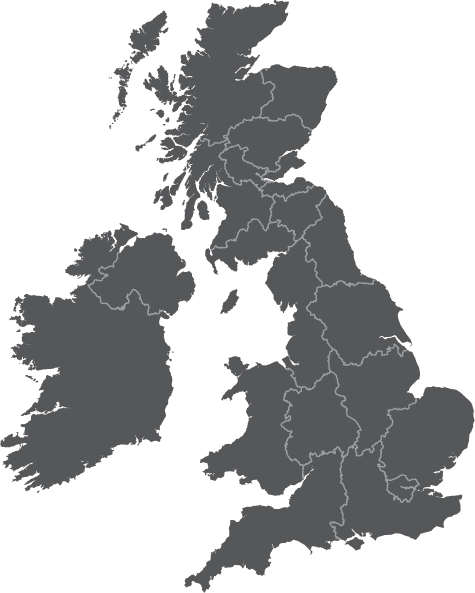 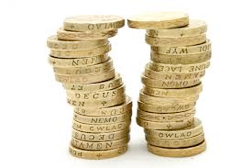 1
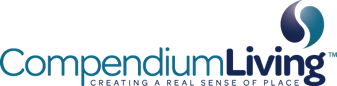 Estimating cost of poor quality urban environment
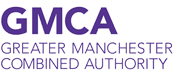 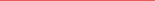 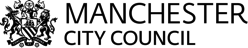 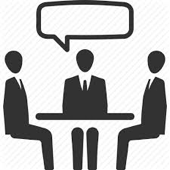 2
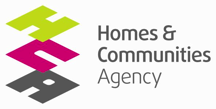 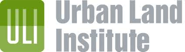 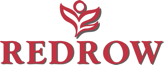 Exploring barriers and opportunities for creating healthy urban environments
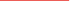 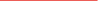 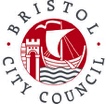 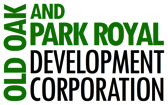 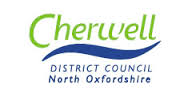 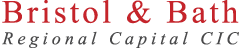 Aim of review
To systematically review the health outcomes associated with urban developments and linked interventions:

Buildings
Neighbourhood Design
Transport
Food environment
Natural environment
6/30
[Speaker Notes: Foundation for evidence-based economic valuation]
Systematic Review Methods
7
8
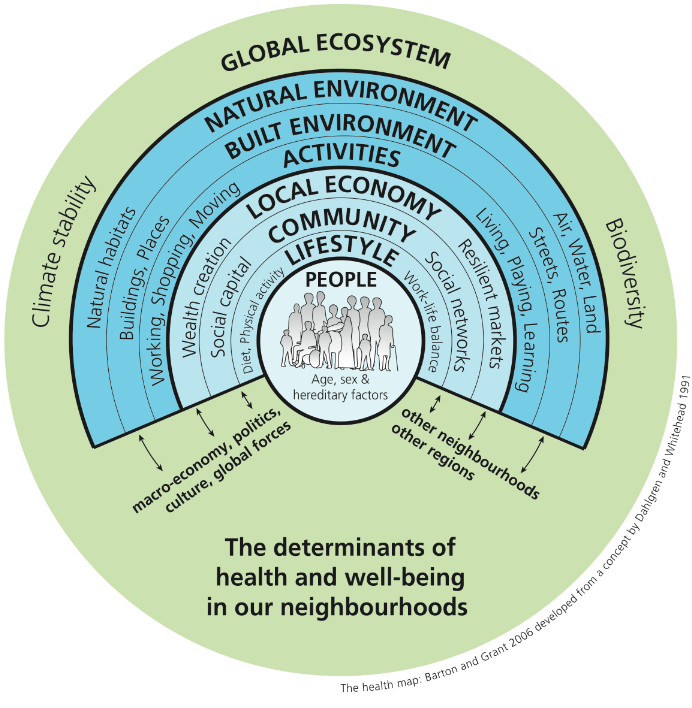 PHE Spatial Planning for Health tool

Vancouver Healthy toolkit

BREEAM Communities

HUDU Rapid HIA

Egan Review
Quality Appraisal
Conducted using the Quality Assessment Tool for Quantitative Studies

Studies were rated High, Moderate or Low
Six Quality Domains:

Selection bias
Design of the study
Control of confounders
Blinding
Reliability and validity of data collection
Reporting of dropout rate
9/30
Findings
10
Results
26,428 studies retrieved from a range of electronic databases
Review of studies for suitability
Followed by quality appraisal
209 studies remaining
11
Outcome
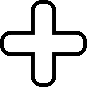 Action areas
Reduced risk of hypertension
Improved mental health
Improve walkability
Reduced risk of prediabetes and diabetes
Increased physical activity levels
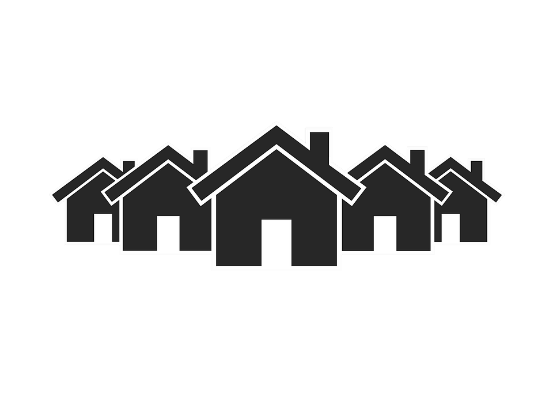 Access to facilities
Improved mental health
Reduced risk of obesity among women
Enhance neighbourhood connectivity
Neighbourhood design
Reduced limitation in performing ADL among men
Quality of evidence
Improved mental health
Improve access to open green space
Increased physical activity levels
High quality
Moderate quality
Reduced cardiovascular risk factors
Low quality
Reduced risk of non-accidental mortality
Reduced risk of asthma
Reduced risk of prediabetes and diabetes
[Speaker Notes: Red dot needs re-aligning.

Please compare the dots on this slide to the next- which is preferable?]
Outcome
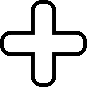 Action areas
Improve general health and respiratory outcomes
Reduced blood pressure
Improve thermal quality and ventilation
Reduced cost associated with heating
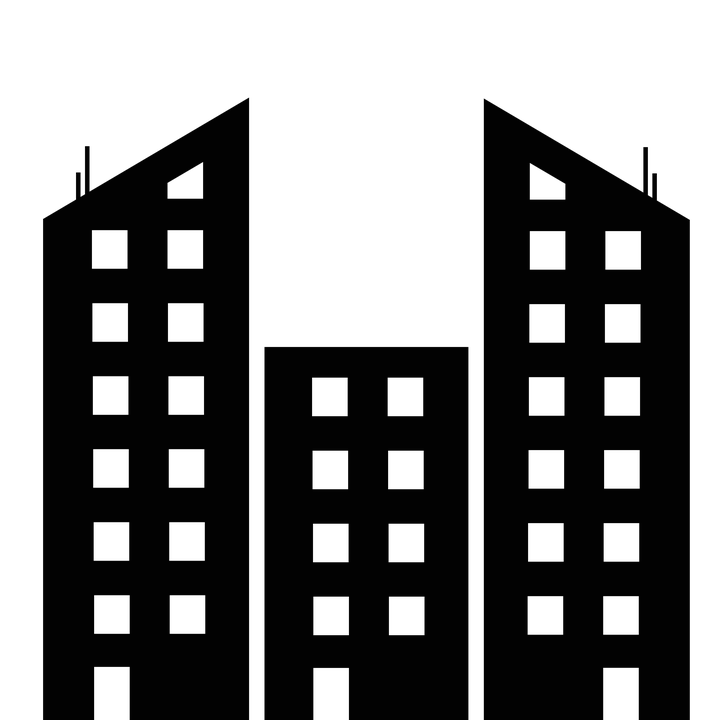 Improved school attendance among children
Reduced mould contamination
Improved mental health
Reduced falls and fall related injuries among older adults
Improve quality of housing
Increased risk of mortality from coronary heat disease
Inadequate quality of housing
Buildings
Quality of evidence
Improved general health among previously homeless people
Increase access/relocation to affordable homes or social housing
High quality
Improved mental health among adults and children
Moderate quality
Low quality
Improved educational achievement among young boys
Outcome
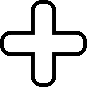 Action areas
Increased physical activity levels
Reduced risk of pedestrian motor vehicle collision
Improve infrastructure for walking and cycling
Reduced amount of car use
Increased levels of walking and cycling
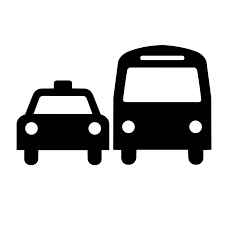 Reduced risk of pedestrian injury
Reduced risk of pedestrian motor vehicle collision
Improve road safety
Increased active transport
Improve infrastructure for public transport
Transport
Reduced exposure to road traffic collision
Quality of evidence
High quality
Increased risk of pre/post menopausal breast cancer
Moderate quality
Exposure to transportation noise
Low quality
Increased systolic blood pressure levels
Outcome
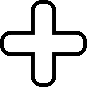 Action areas
Reduced BMI levels
Increase access supermarkets and healthy food outlets
Reduced odds of obesity among girls
Reduced odds of obesity among general population
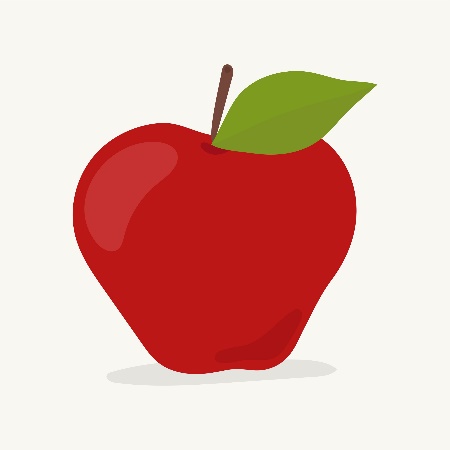 Higher density of and proximity to fast-food restaurants
Increased risk of diabetes
Increased risk of obesity
Increased childhood obesity and overweight
Increased BMI levels
Food
Proximity of full-service restaurants
Quality of evidence
High quality
Living far away from super-markets (≥4 miles)
Reduced diet quality index among pregnant women
Moderate quality
Low quality
Apple  graphic designed by rawpixel.com / Freepik
Outcome
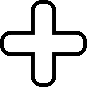 Action areas
Increased risk of cervical cancer
Increased risk of brain cancer
Exposure to environmental hazards
Increased risk of dementia and Alzheimer’s disease
Increased risk of Type II diabetes
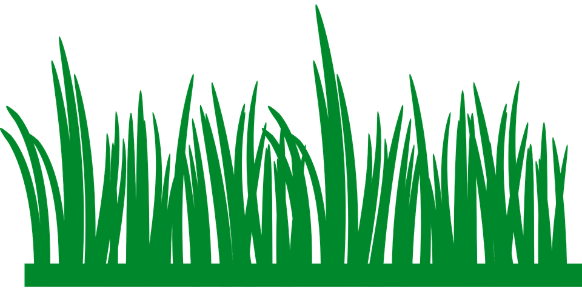 Increased risk of lung cancer
Increased risk of myocardial infarction among males
Poor academic performance among children
Exposure to traffic noise
Natural environment
Increased risk of Type II diabetes
Worsened mental health
Reduced quality of life among women
Quality of evidence
Increased blood pressure
High quality
Reduce exposure to traffic noise
Increased average life expectancy
Moderate quality
Result in high economic savings
Low quality
Improve access to open green space
Improved respiratory outcomes
Increased physical activity levels
Gaps and future challenges
17
Gap analysis: Neighbourhood design
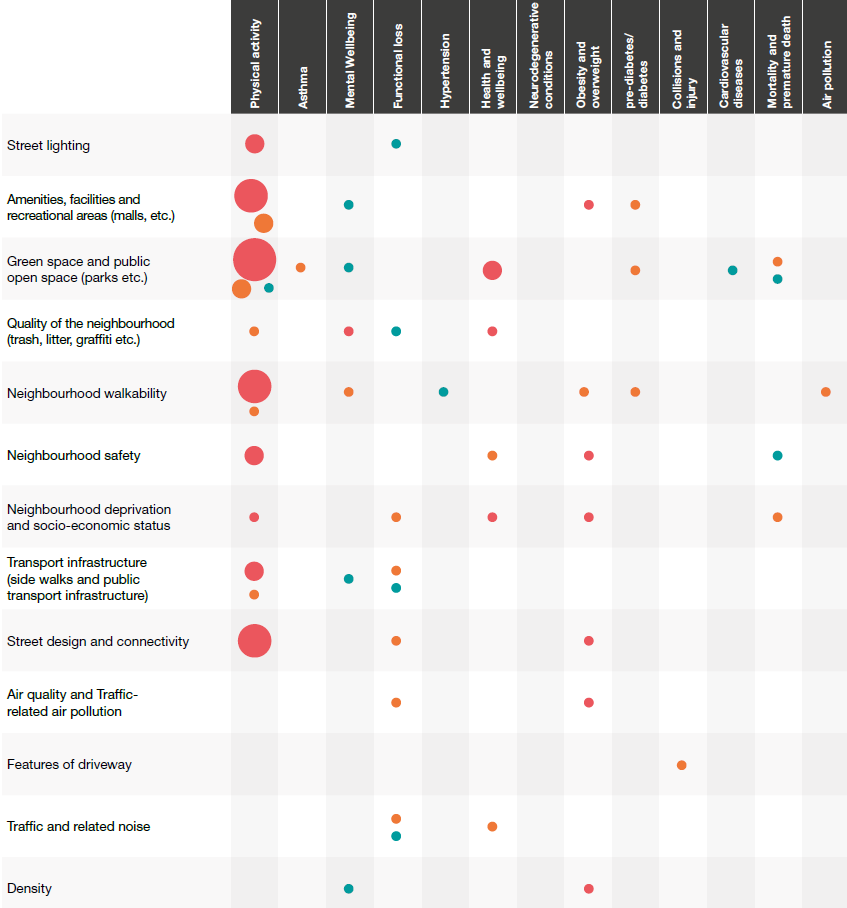 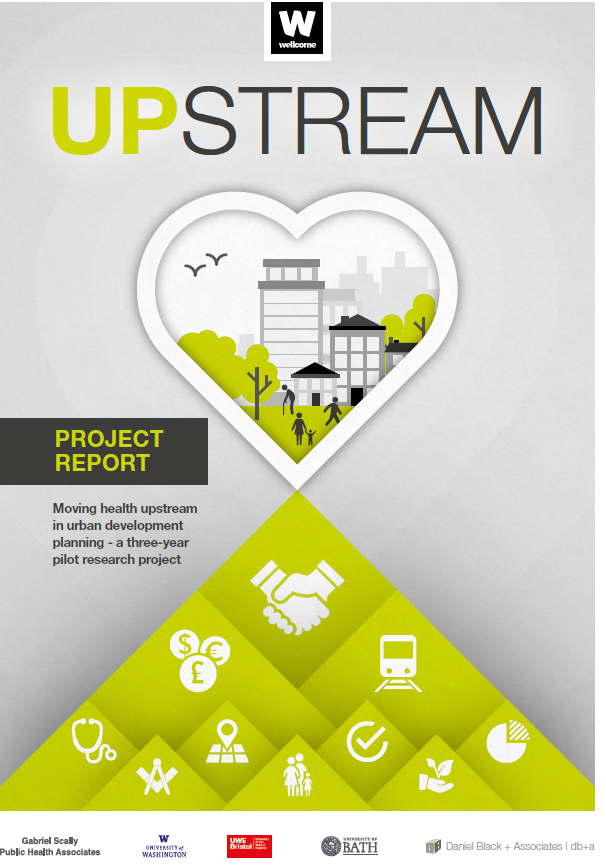